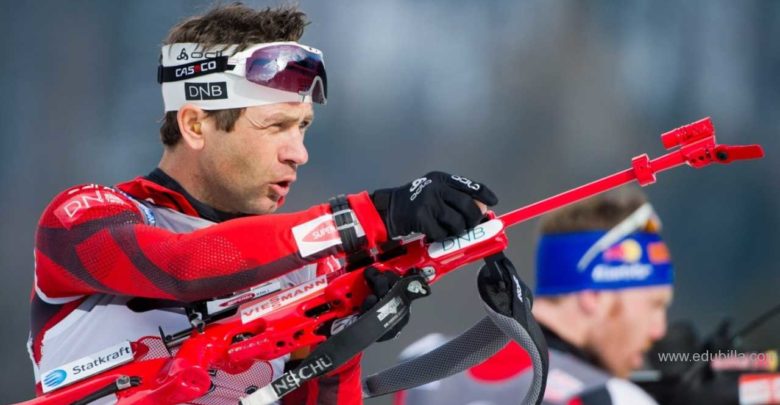 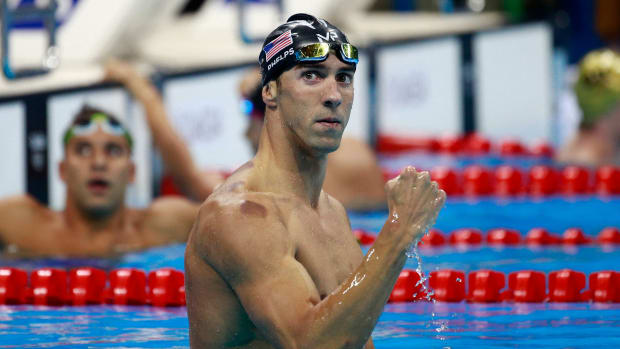 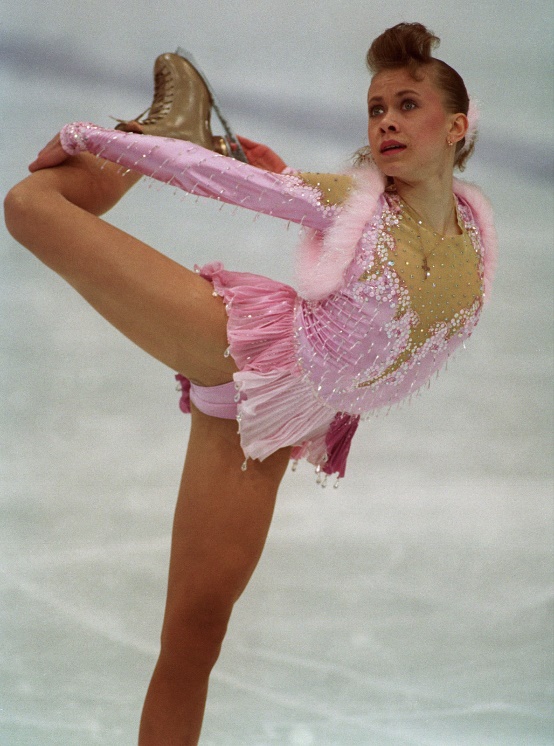 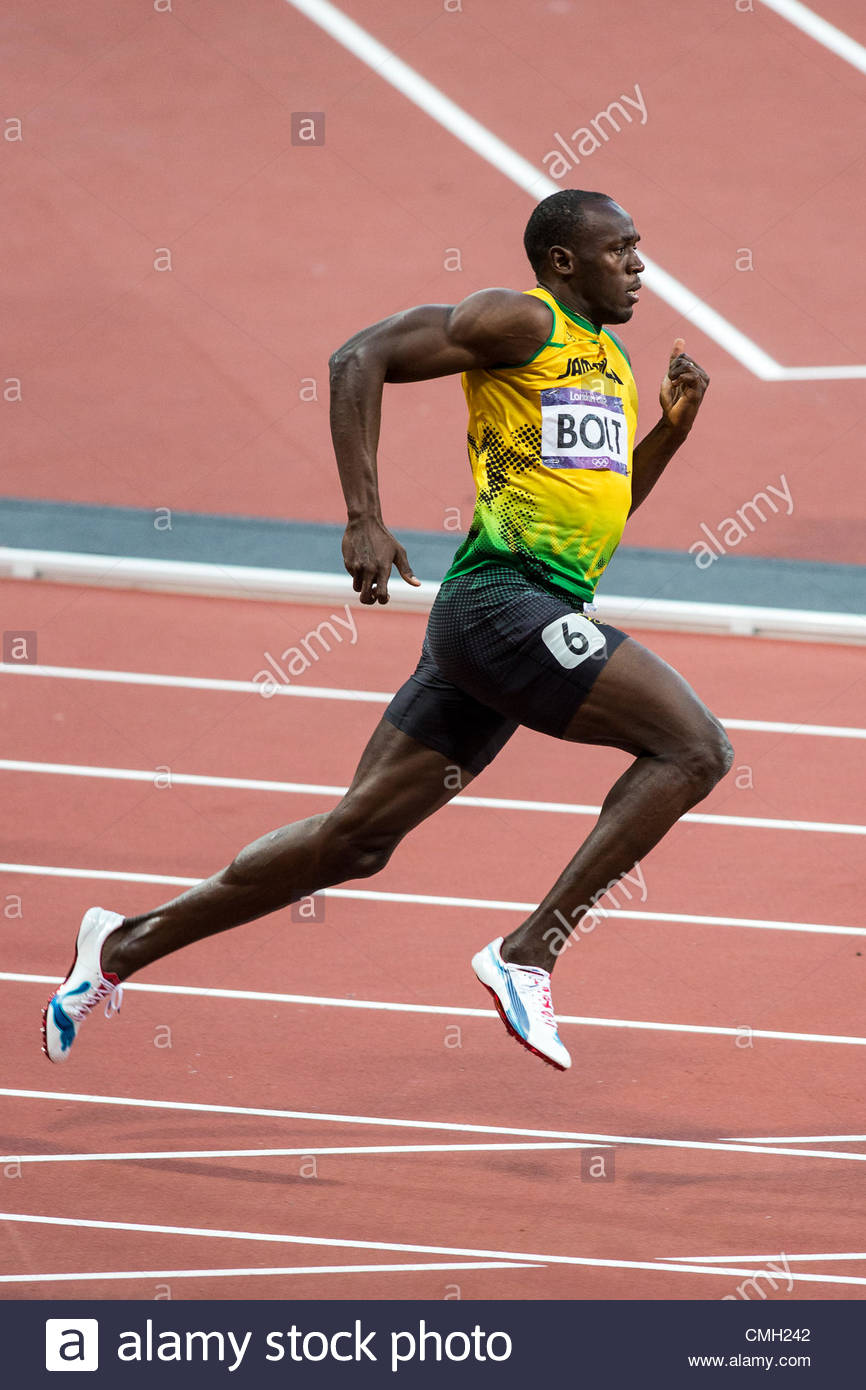 By Oksana Solodka
Favourite sportsman
https://www.youtube.com/watch?v=ENMhrEVa4XQ
Watch the video and note down all kinds of sports that you know

https://www.youtube.com/watch?v=BL2XAB74o-A  (for motivation, whether they know any names)
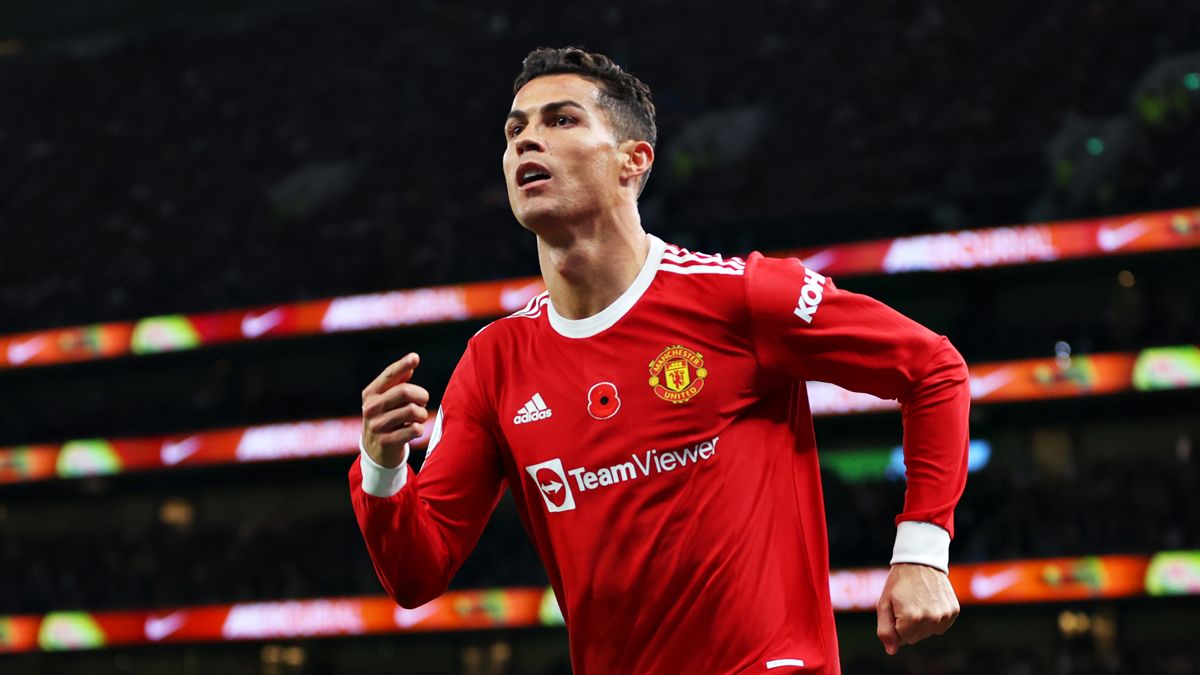 Group Work
1. Christiano Ronaldo
2. Michael Phelps
3. Martin Fourcade
4. Simone Biles
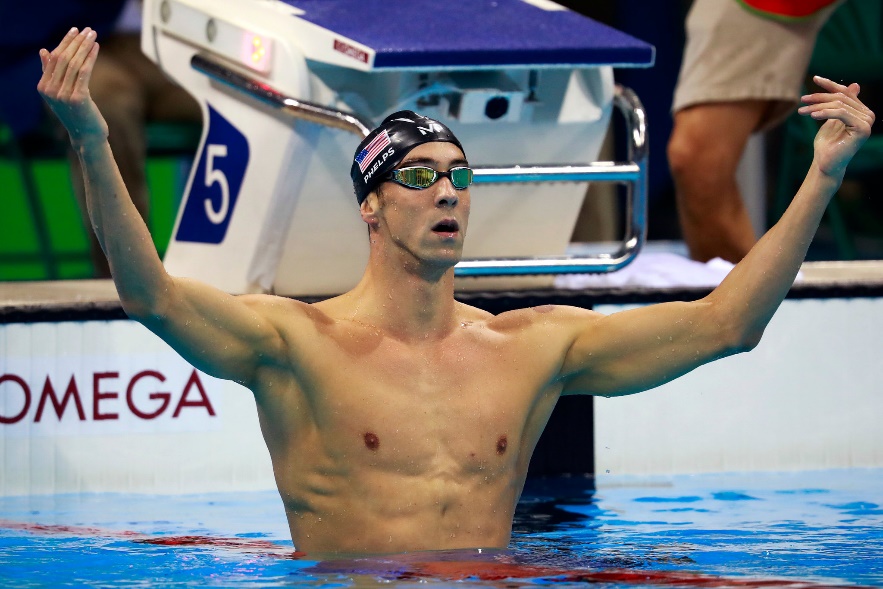 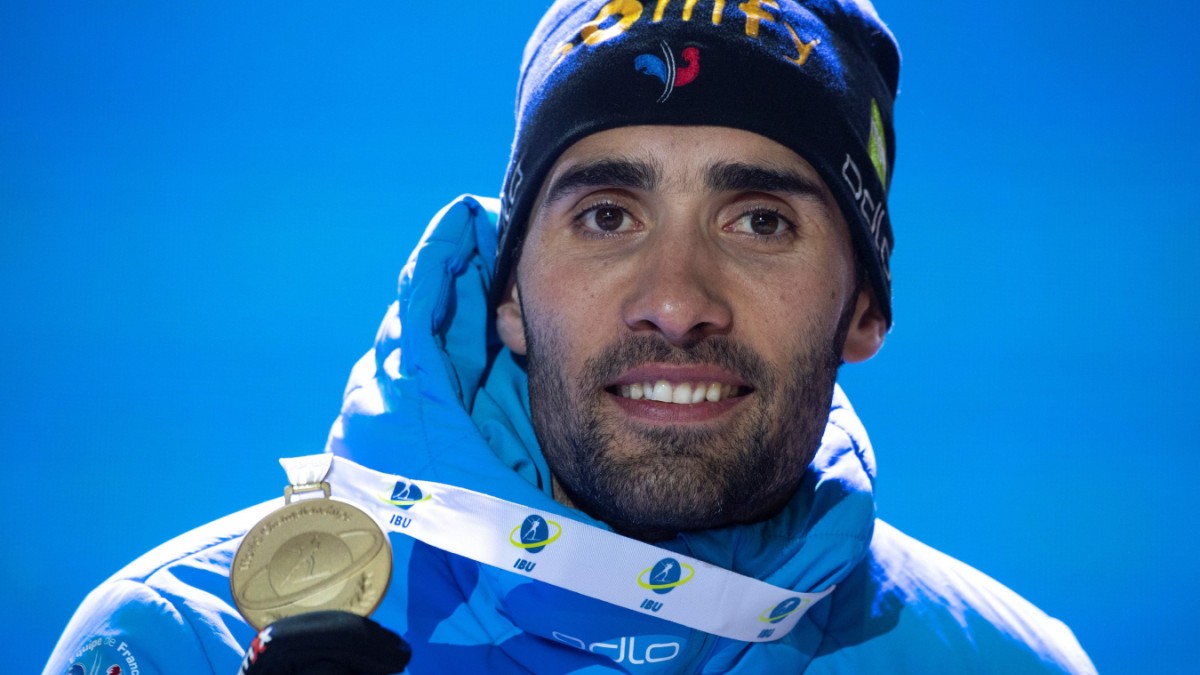 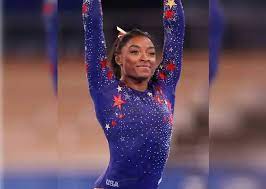